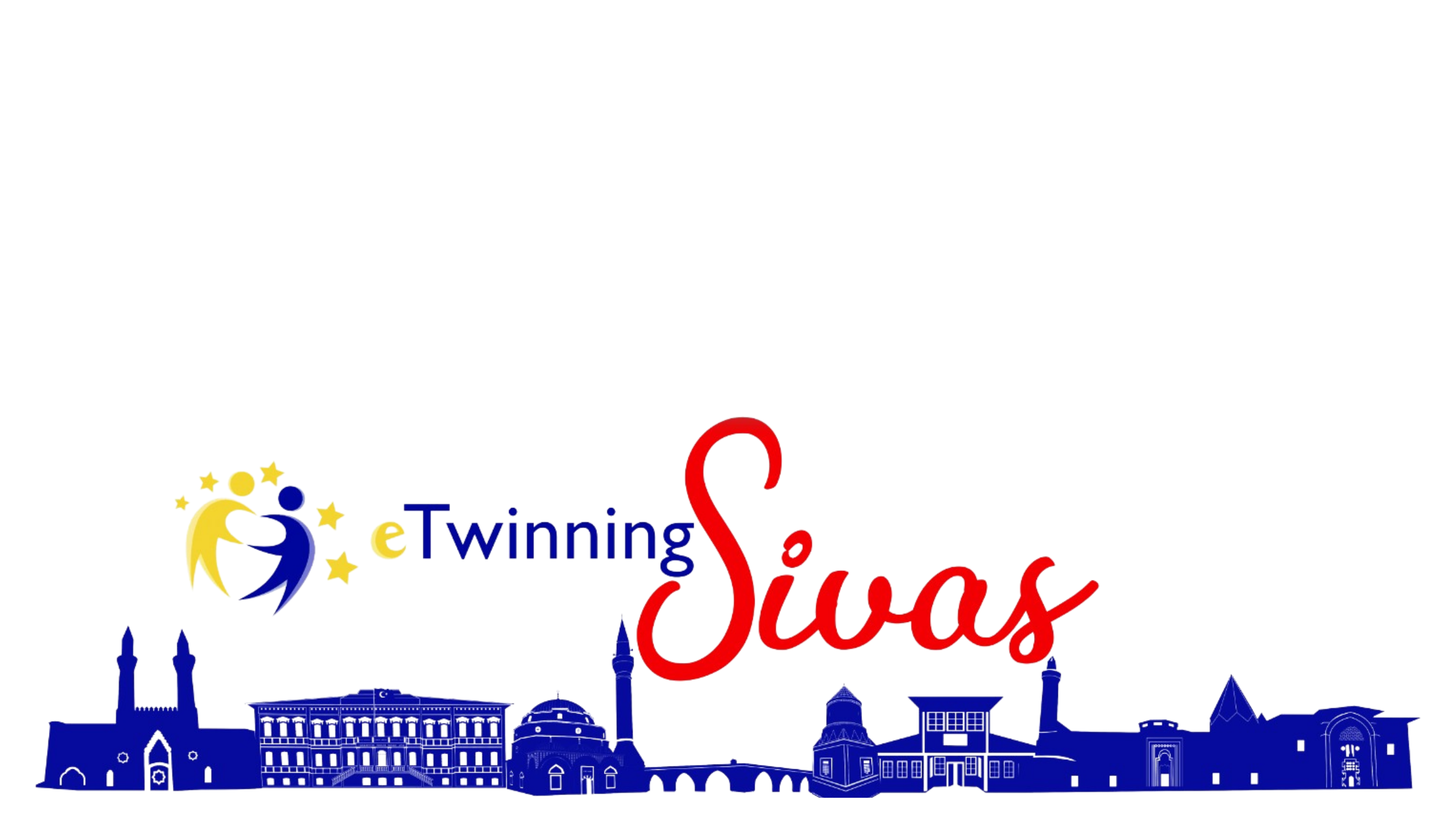 PROJE PAYLAŞIM SERİSİ 1
Proje Adı
Aldığım Nefes Dokunduğum Toprak, Öğrenelim Yaşayarak
Kısa Açıklama
Canlıların hayatları için gerekli olan Toprak,Hava,Su ve Işığı Fen,Drama ve Okuma Yazmaya Hazırlık etkinlikleriyle yaparak yaşayarak öğrenmesini sağlamak.
Yaş Grubu
4-6 Yaş
Katılabilecek Branşlar
Okul Öncesi Öğretmenleri
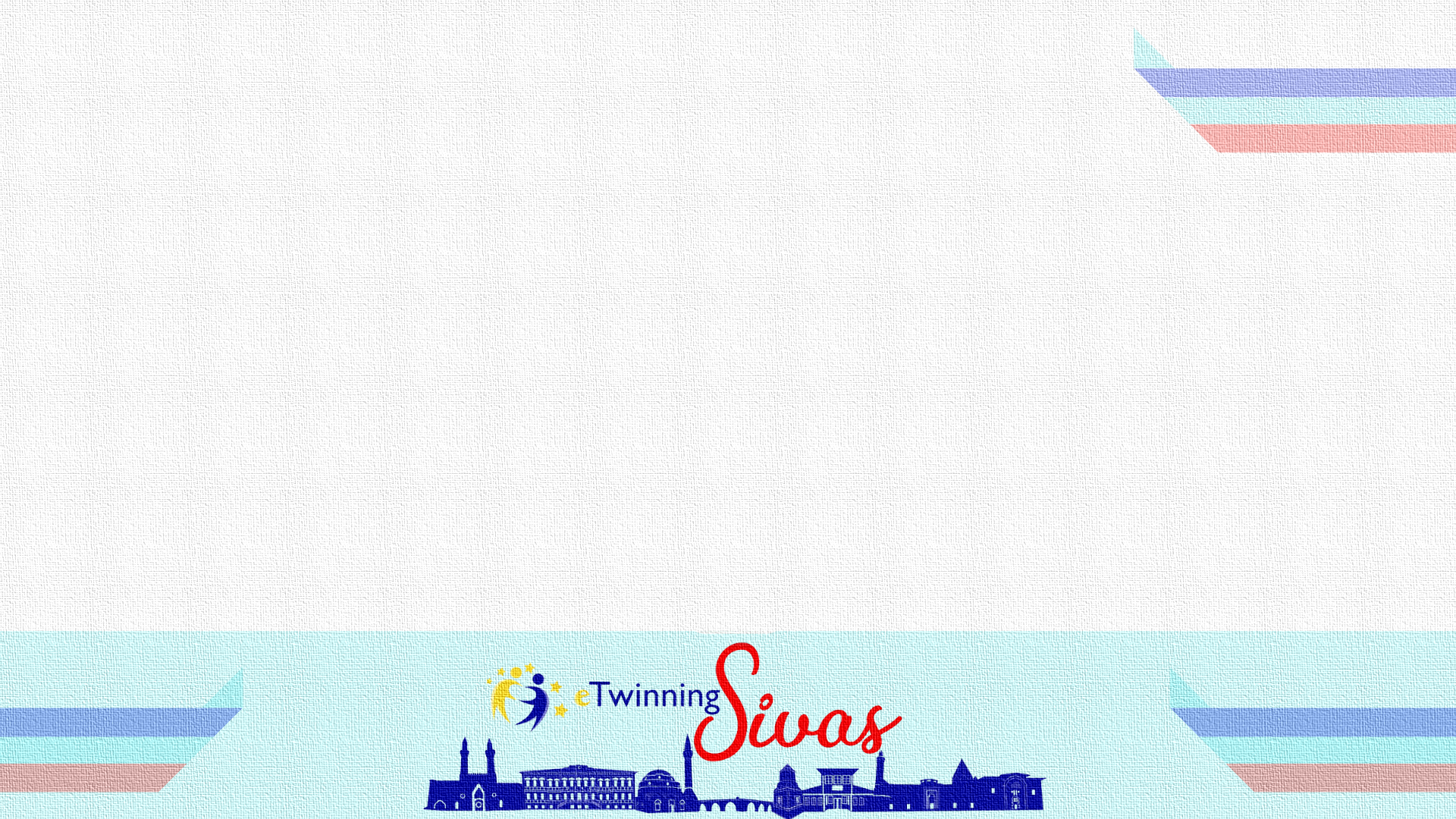 Proje Hedefleri
Toprak , hava, su ve ışığın gerekliliğinin nedenlerini araştırmak.
Çocukların merak duygusunu geliştirmek.
Pozitif bilimleri kullanarak doğadaki merak ettikleri olayları keşfetmelerini sağlamak.
Çevre bilincini geliştirmek.
Doğa okur yazarlığı kazandırmak
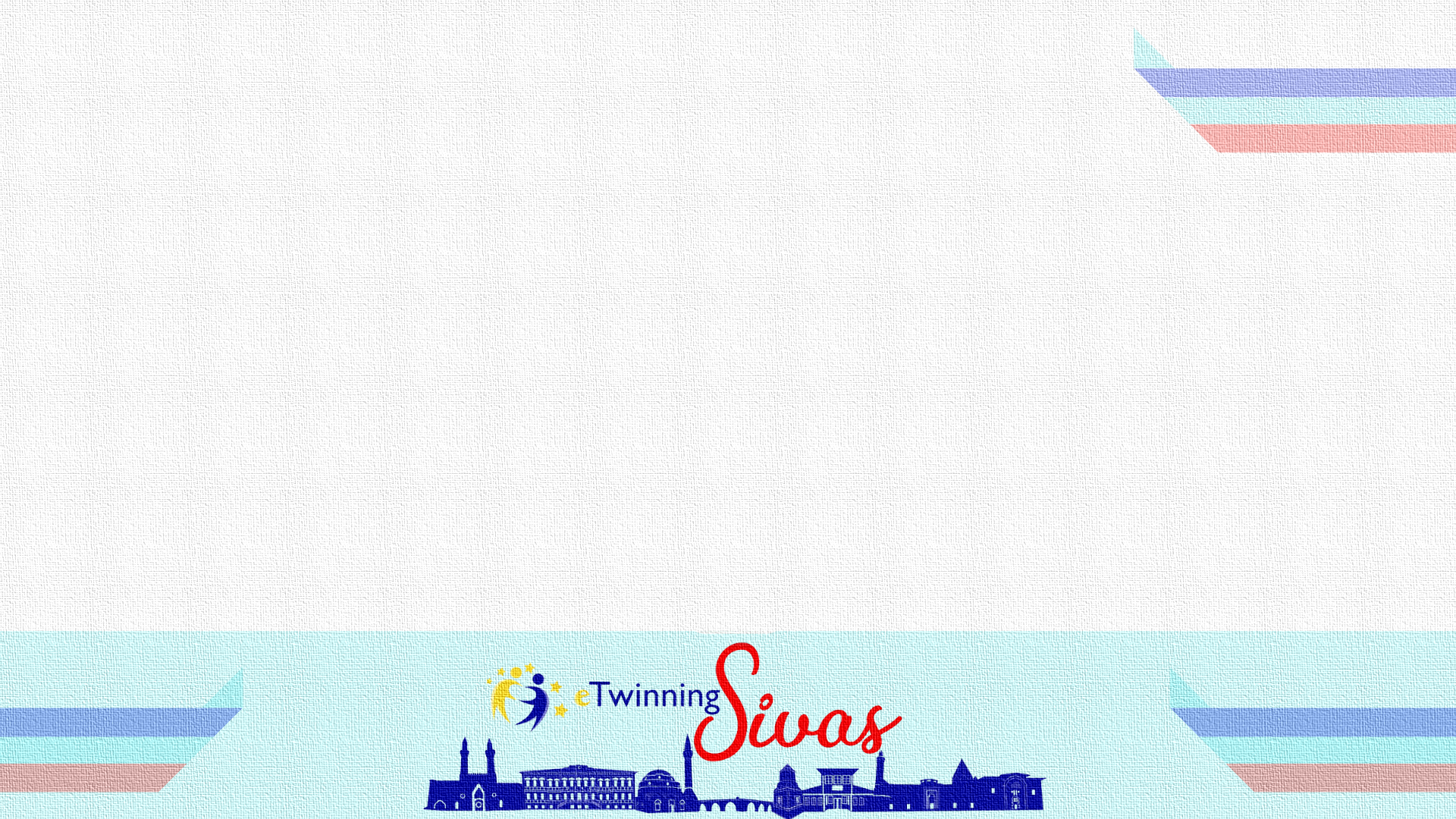 Beklenen Sonuçlar
Doğa ve çevreye karşı ilginin artması
Çocukların doğada keşfettikleri ile pozitif bilimlere ilgilerinin artması
Deney ve gözlemi bireysel olarak yapabilmesi
Çocukların ürün yetiştirme becerisinin geliştirilmesi
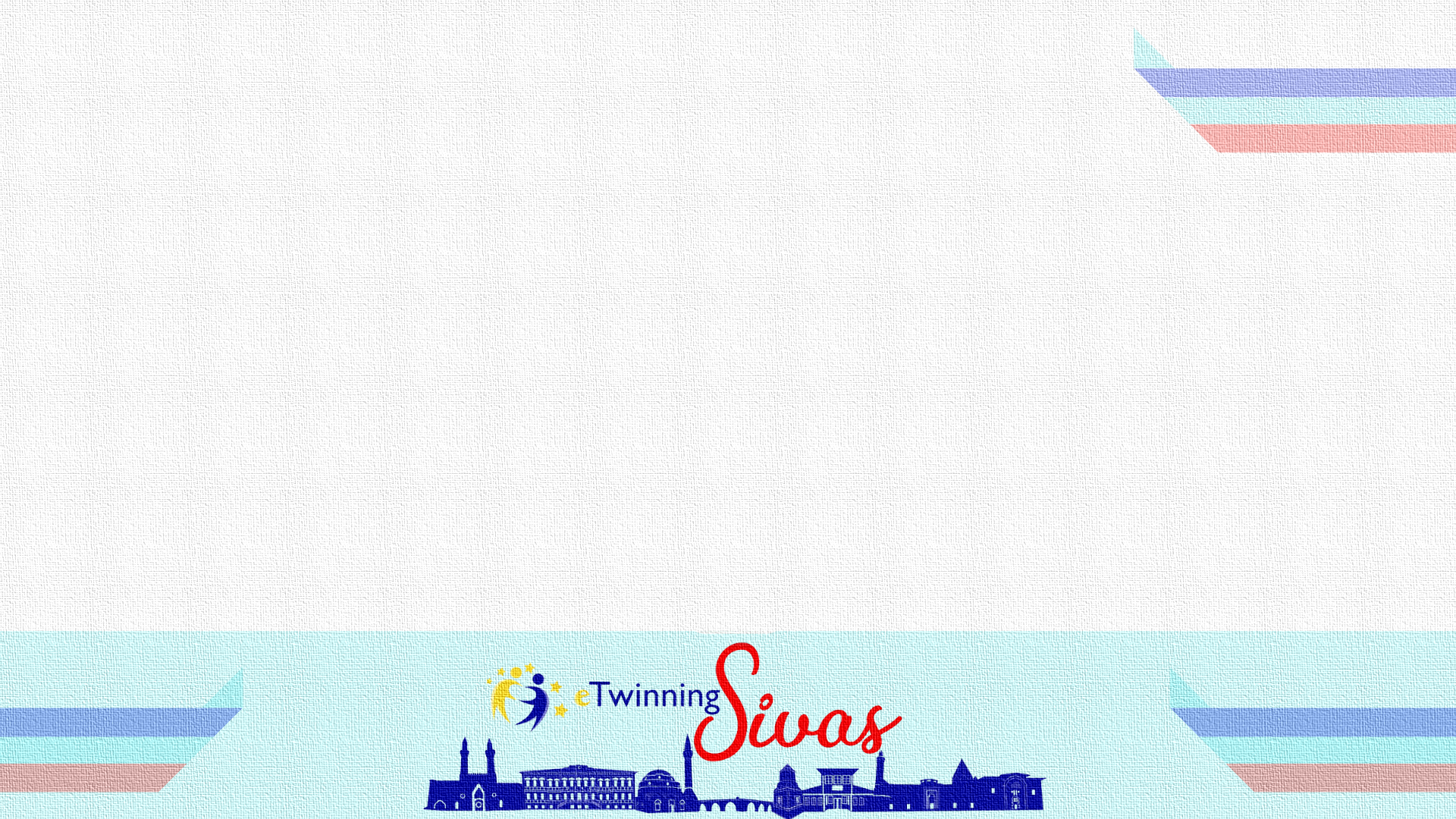 Çalışma Takvimi ve Planlanan Etkinlikler
OCAK:
Ortakların Bulunması
Tanışma Toplantısı
Afişi ve Logo Seçimleri
ŞUBAT:
Toprak, su, hava ve ışığın oluşumunun eğitsel videolarla incelenmesi ve etkinliklerle anlatılması
Çam kozalağı ve palamutun çimlendirilmesi
MART:
Toprak,hava,su ve ışığın yeryüzündeki varlıklarının ve çeşitlerinin  incelenmesi ve etkinlikler düzenlenmesi
NİSAN:
Toprak, hava, su ve ışığın gerekliliğini incelemek ve okul bahçelerimize yetiştirdiğimiz fidanların dikilmesi
MAYIS:
Projenin sonuç analizinin yapılması
Projede çıkan ürünlerin gözlenmesi
Ortaklarla değerlendirme toplantısının yapılması
Proje sürecinde yapılan etkinliklerden oluşan derginin çıkarılması